Unit 7 Topic 1
We're preparing for a food festival.
Section  B
WWW.PPT818.COM
Do you remember what Michael will do for the food festival?
Do you remember what Kangkang will do for the food festival?
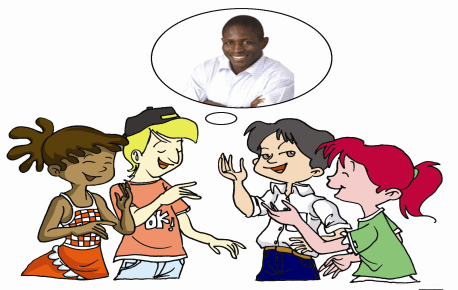 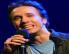 He says (that) he will make a poster.
He says (that) he’ll get in touch with Craig on the 
Internet to get more information about him.
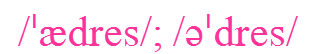 n.住址，地址
Listen and fill in the blanks.Then practice with your partner, paying attention to the pronunciation and intonation.
2
kangakang  19:45:30
        Hello, Craig! This is Li Weikang, from Beijing, China. I’m a student in Beijing
International School.
Craig 19:46:43
       What can I do for you?
Kandkang 19:47:20
       Oh, I know you _________ Free the Children and help poor children. So my friends and I decided to help you _______ some money.
Craig 19:48:05
       Thank you very much.
Kangkang  19:49:15
       It’s a pleasure. Well, we are __________ for a food festival. May I _________ you to our food festival?
Craig  19:51:01
       I’d love to, but I’m sorry I can’t, because I ___________________these days. 
Kangkang  19:51:58
       It’s a great pity, but never mind. We decided to_________________ about you. Will you please tell me something about yourself and Free the Children?
Craig  19:56:15
       Sure. But I’m busy now. I’ll send you an e-mail ______________, OK?
Kangkang  19:57:26
       OK, thanks a lot. My email  address is Kangkang@hotmail.com. Bye-bye!
started
raise
preparing
invite
have  no  time
make a poster
later  on
Key sentences of 2
— May I invite you to our food festival?

— I’d love to, but I’m sorry I can’t, because I  
     have no time these days.

— It’s a great pity, but never mind.
adj.西方的，西部的
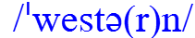 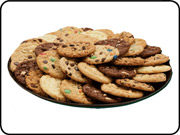 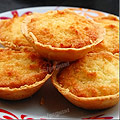 Greek cheese pies
American chocolate cookies
I have a sweet tooth, and I think a lot of students will buy western food, such as American chocolate cookies and Greek cheese pies.
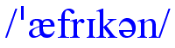 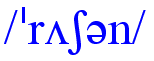 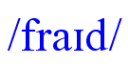 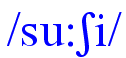 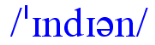 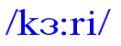 adj.非洲的；n.非洲人
adj.俄国（人）的；俄语的；
n.俄国人；俄语
adj.油炸的
印度的咖喱食品
n.寿司
I have some delicious food to share with you.
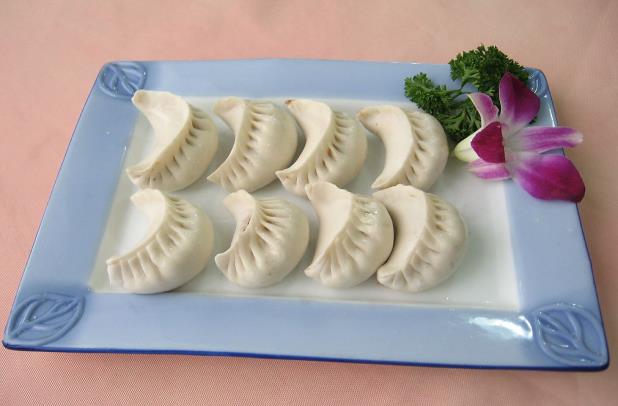 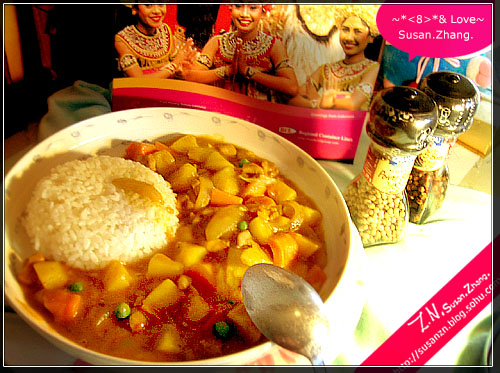 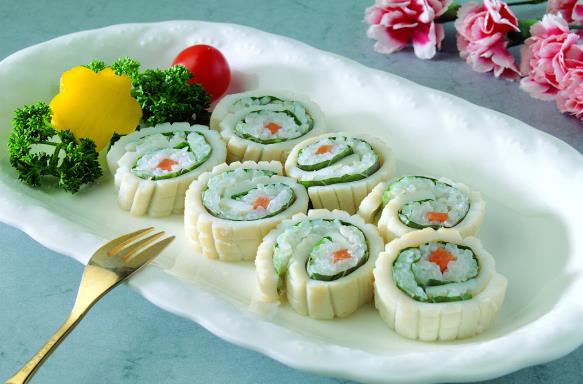 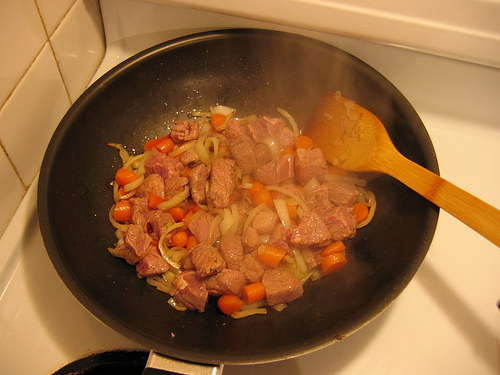 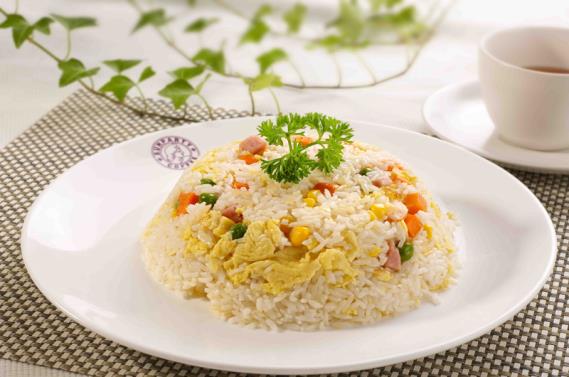 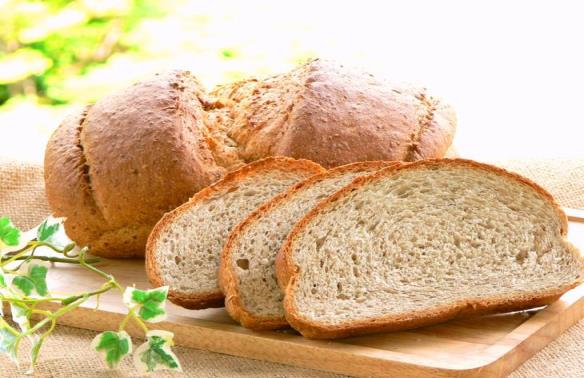 South African beef curry
Japanese sushi
Russian black bread
Indian curry
Chinese fried rice
Chinese dumplings
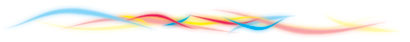 Do you remember them?
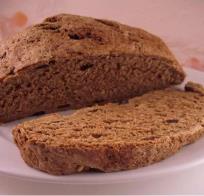 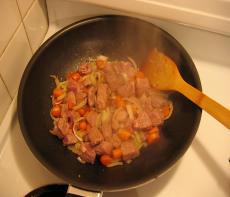 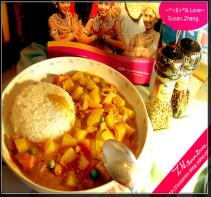 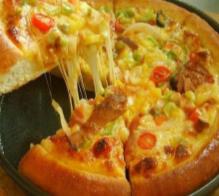 Russian black bread
South African beef curry
Indian curries
Italian pizza
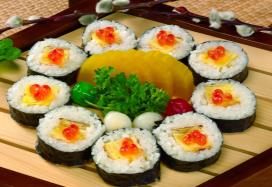 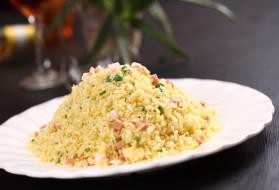 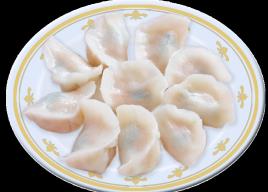 Japanese sushi
Chinese fried rice
Chinese dumplings
1b
Listen to 1a and complete the passage.
Jane,Michael,Kangkang and Maria are talking about what they would like to cook for the  food ______ .Michael would like to prepare some _______food,such as American chocolate _______ and Greek cheese_____. Jane plans to______Indian  curries. Kangkang is sure that  Chinese fried _________ and dumplings will be popular and Maria will serve South African ______curry.
festival
western
cookies
pies
cook
rice
beef
Key points of 1a
1.have a sweet tooth =like eating sweet food意为“喜欢吃甜食”
2.What's more    而且/还有
3.I'm sure that...  我确信……
E.g:  我确信他会来的。
I'm sure that he will come here.
4.That's good enough.  很好
5.I believe we'll raise a lot of money for Free the Children.
  此句为省略引导词that的宾语从句。
  意为“我们相信我们将为‘解放儿童’筹集很多钱。”
1c
Where are the foods from? Listen again and match. Then make similar conversations after the example.
American   B. Indian     C. Chinese            D. Greek   
E. Japanese   F. Russian   G. South African  H. Italian
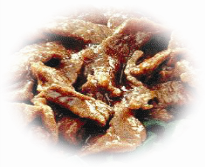 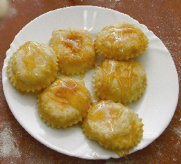 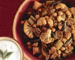 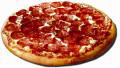 beef curry
G
curries
cheese pies
D
B
pizza
H
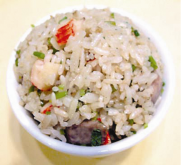 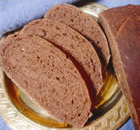 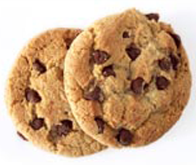 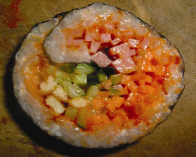 chocolate cookies
A
fried rice
black bread
sushi
F
C
E
Example:
A:Where do you think cheese pies are from?
B:I think/guess(that) they are from Greece.
American   B. Indian     C. Chinese            D. Greek   
E. Japanese   F. Russian   G. South African  H. Italian
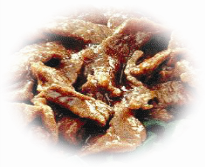 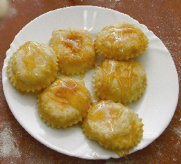 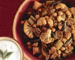 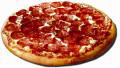 beef curry
G
curries
cheese pies
D
B
pizza
H
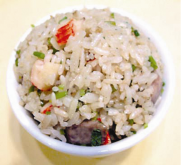 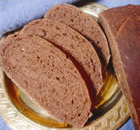 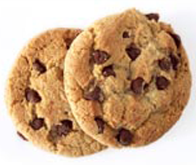 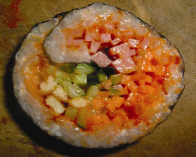 chocolate cookies
A
fried rice
black bread
sushi
F
C
E
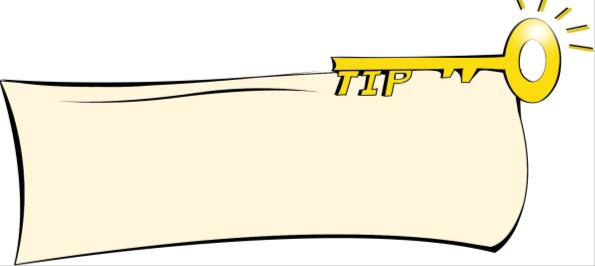 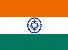 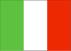 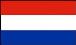 Japanese
Chinese
Indian
Italian
South Arican
American
Russian
Greek
China
Japan
Greece
South Africa
America
Russia
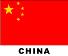 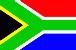 Italy
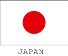 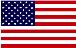 India
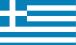 You can remember names of countries and their people easily  if you make a list of them.For example,India-Indian; Russia-Russian;Italy-Italian.
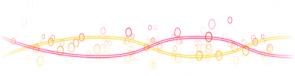 Project
Suppose you and your friends are chatting about preparing for the food festival on QQ. Make a conversation about it. You may begin like this:
A: Will you come to the food festival?
B: Yes. 
A: What will you cook?/What would you like to cook?
B: I think I will prepare...
     I plan / decide / want to cook … 
     What about you?
A: I plan to cook …
…
3a
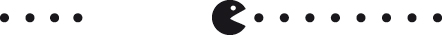 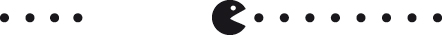 Read the pairs of words and phrases aloud,paying attention to the sounds of the underlined letters.Then listen and try to imitate.
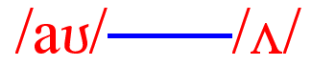 down—done            town—ton 
found—fund            ground—grunt

found money            town’s fund 
enough houses          touch ground
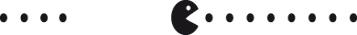 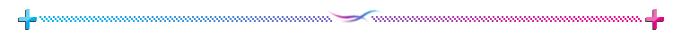 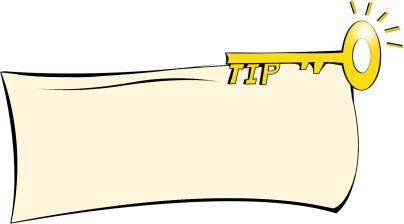 The structural words such as that are often unstressed.
3b
Read the sentences,paying attention to the stress and weak form.Then listen and try to imitate.
1.I’m 'sure that 'curries and 'dumplings will be 'popular.

2.I 'think that 'we can 'sell 'newspapers to 'raise 'money.

3.I 'guess that 'they are on our 'school 'playground.
Exercise in class
根据首字母或汉语提示完成下列句子。
1.We are _________  _____  (准备 ) a food festival.
2. Nison is an  I_____ . He is from India.
3.He often i______ me to his home.
4.I like w______ food,such as Italian pizza and Greek cheese pies.
5. His parents will buy him a computer _____ ____ (随后 ).
6.Could you tell me the bank's a_________?I don't  know where it is.
7. I often invite my friends ________ (have) dinner.（用正确形式填空）
8.I have some exciting news to tell you.______ _______,I will give you a big surprise.(根据句意填空)
preparing    for
ndian
nvites
estern
later    on
ddress
to have
What's   more
summary
1.Some new words:
western,Indian,Italian,African,Russian,curry,
fried,sushi,address
2.Object clauses:
I think beef curry is OK.
I believe we’ll raise a lot of money for Free the 
Children.
We learn:
1.Invite somebody:
May I invite you to our food festival?
2.Express sorry for somebody:
It’s a great pity,but never mind.
We can:
Homework
Read 1a and 2 at least five times,then practice with your friends.
Remember the names of the countries and  their people.
3.Finish Section B in your workbook.
4.Preview Section C.
Thank You!